Motion Planning for Multiple Autonomous Vehicles
Multi-Level Planning
Rahul Kala
Presentation of the paper: R. Kala, K. Warwick (2013) Multi-Level Planning for Semi-Autonomous Vehicles in Traffic Scenarios based on Separation Maximization, Journal of Intelligent and Robotic Systems, 72(3-4): 559-590.
April, 2013
Why Graph Search?
Completeness
Optimality

Issues
Computational Complexity

Key Idea
Hierarchies
rkala.99k.org
Key Contributions
To propose a general planning hierarchy in an assumed complex modelling scenario, where any algorithm may be used at any level of hierarchy. 
To use simple heuristics such as separation maximization, vehicle following and overtaking, to plan the trajectories of multiple vehicles in real time. 
An emphasis is placed on the width of feasible roads as an important factor in the decision making process. 
The developed coordination strategy is largely cooperative, at the same time ensuring near-completeness of the resultant approach and being near-optimal for most practical scenarios.
rkala.99k.org
Key Definitions
rkala.99k.org
Vehicle to be planned
Road Selection
Road/Crossing Map
Path
Pathway Selection
Replan
All Vehicle Pathways
Pathway
Replan
Pathway Distribution
Distributed Pathway
All Vehicle Trajectories
Trajectory Generation
Trajectory
Controller
Algorithm
rkala.99k.org
Hierarchies*
* This presentation was intended to supplement the thesis. The paper lists an additional hierarchy of route selection as hierarchy 1, and henceforth all hierarchies get incremented by 1
rkala.99k.org
Coordination basics
Layer-by-Layer
Each level shares its result with same level of the other vehicle
A vehicle can ask any other to re-plan at any level depending upon priorities
rkala.99k.org
Hierarchy 1: Pathway Selection
Assuming a single vehicle only
rkala.99k.org
Separation Maximization
Vehicle Placement
Separation
Pathways
rkala.99k.org
Optimal Pathway
Sweeping line to compute pathway segments
Dijkstra’s Output
Line denoting connectivity of two pathway segments
Current Position
Pathway Segment End Centre
Pathway Segment
Hierarchy 1: Pathway Selection
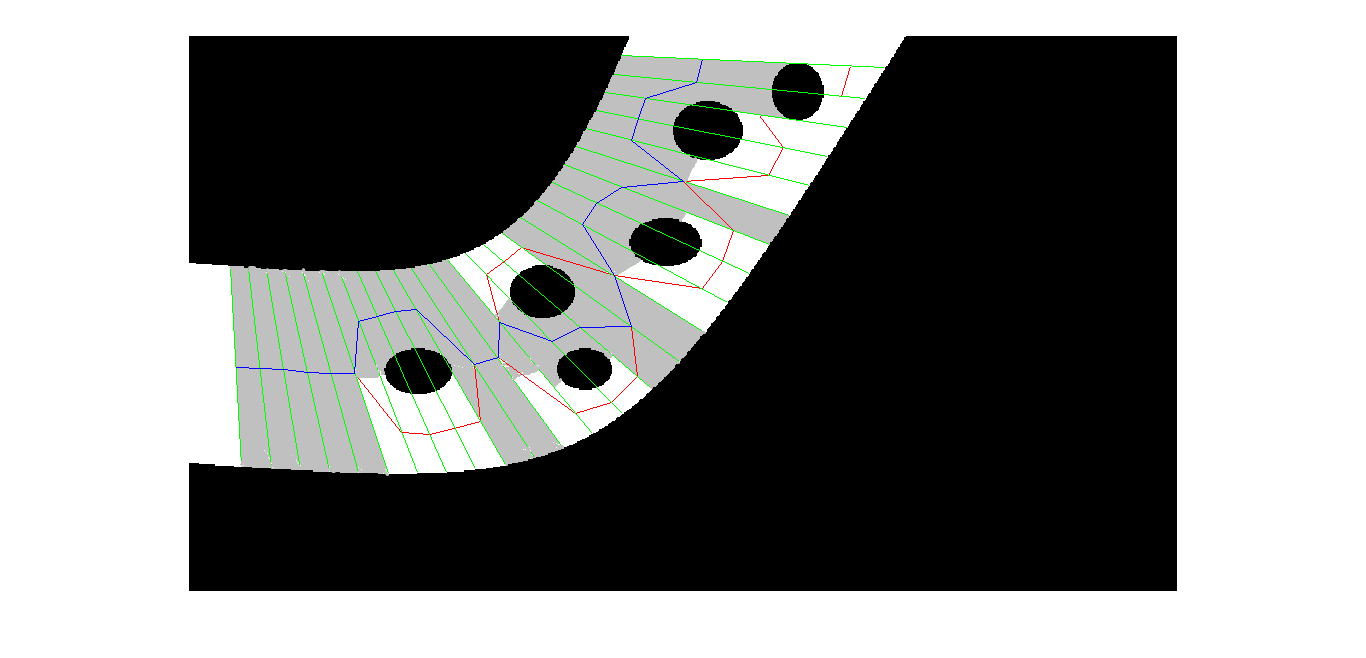 rkala.99k.org
Hierarchy 1: Pathway Selection
For multiple vehicles
To make the other vehicles account for this plan
rkala.99k.org
Hierarchy 1 Prioritization
Ri is said to have a higher priority over Rr if 

Ri and Rr are driving in the same direction and Ri lies ahead of Rr, or 

Ri and Rr are driving in opposite directions point of collision lies on the left side of the complete road (because Rr is in the wrong side)
rkala.99k.org
Hierarchy 1 Speed Adjustments
If unable to generate a feasible pathway: find the higher priority vehicle ahead blocking the road segment and follow it (reduce speed)

Else select a new route –blockage avoidance
rkala.99k.org
Hierarchy 2: Pathway Distribution
Need to plan a bunch of affected vehicles 

Vehicles planned in a prioritized manner, vehicle ahead gets more priority
rkala.99k.org
Hierarchy 2: Pathway Distribution
All higher priority vehicles line here
Obstacle or road boundary
Pathway segment
Vehicle being 
planned lines here
All lower priority vehicles line here
rkala.99k.org
Separation Maximization
Vehicle Placements
Pathways
rkala.99k.org
Hierarchy 2 Prioritization
Design of priority scheme such that higher priority vehicles are relatively on left and lower ones of the right 

Ri has a higher priority if 
it lies ahead of Rr with Ri and Rr going in the same direction, or 
Rr and Ri are travelling in different directions

Implementation of behaviours of overtaking on the right, being overtaken on the right and drive left
rkala.99k.org
Pre-preparation and Post-preparation
Pre-preparation: Rather than going very near to a vehicle and then aligning to avoid it, take relative position well in advance 
Post-preparation: Rather than quickly returning to the centre after having avoided a vehicle, stay at the same relative position for some time

Both strategies followed in case no other vehicle is present
rkala.99k.org
Pre-preparation and Post-preparation
Too close
Too close
Post-preparation
Pre-preparation
rkala.99k.org
Vehicle 2
(Speed=5)
Vehicle 1
(Speed=5)
Vehicle 3
(Speed=15)
Overtake
Pre-preparation
Hierarchy 2: Pathway Distribution
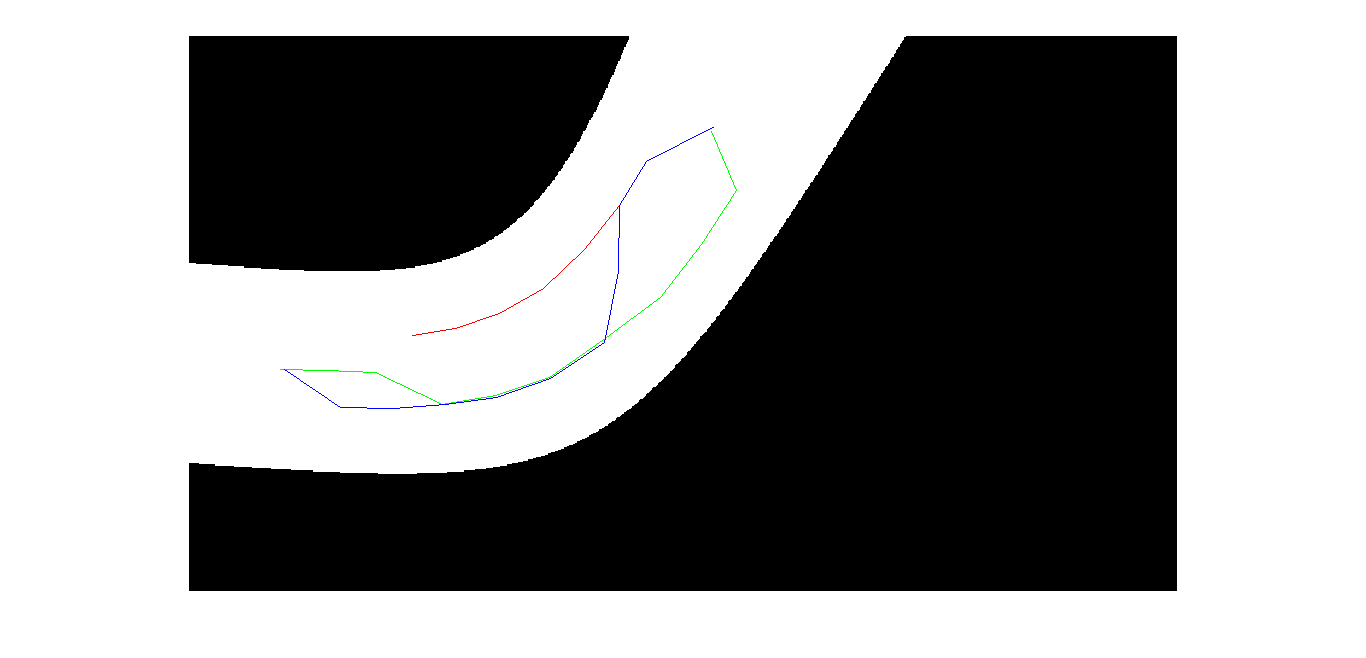 rkala.99k.org
Hierarchy 3: Trajectory Generation
Trajectory smoothening
Spline curves 

Collision
For vehicles in the same side: Lower priority vehicle replans, else vehicle follows the lower priority vehicle ahead
For vehicles in the opposite side: Decrease speed iteratively and re-plan 

Local optimization for greater smoothness
rkala.99k.org
Hierarchy 3: Trajectory Generation
rkala.99k.org
Vehicle 2
(Speed=5)
Vehicle 1
(Speed=5)
Vehicle 3
(Speed=15)
Hierarchy 3: Trajectory Generation
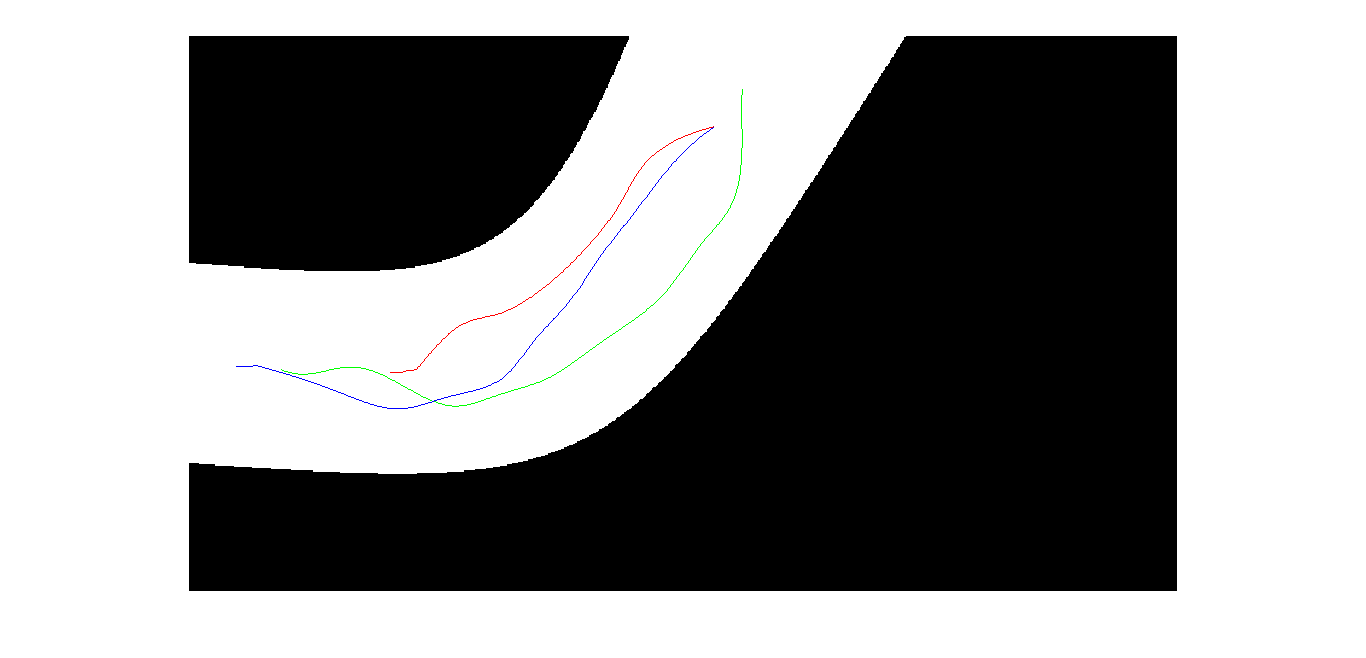 rkala.99k.org
Results
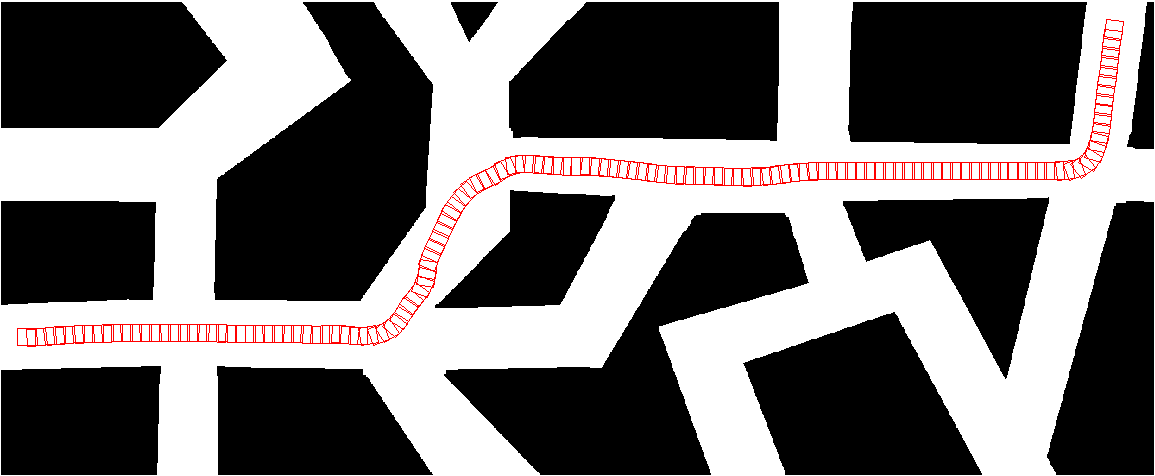 rkala.99k.org
Results – Single Vehicle
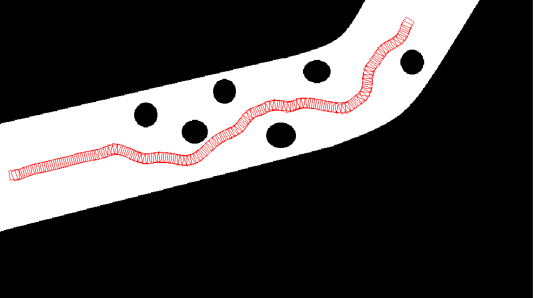 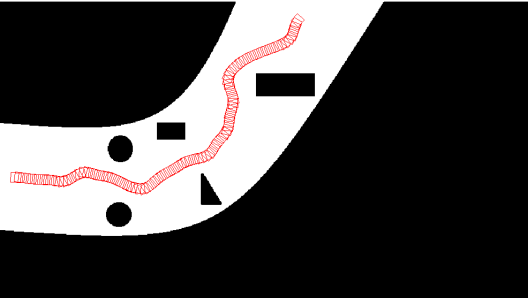 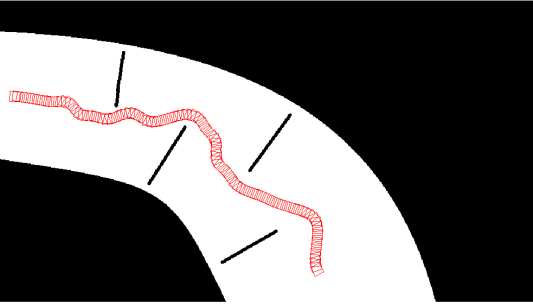 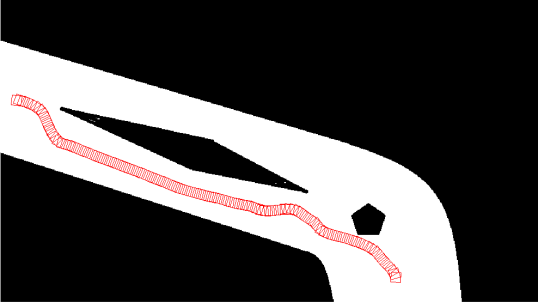 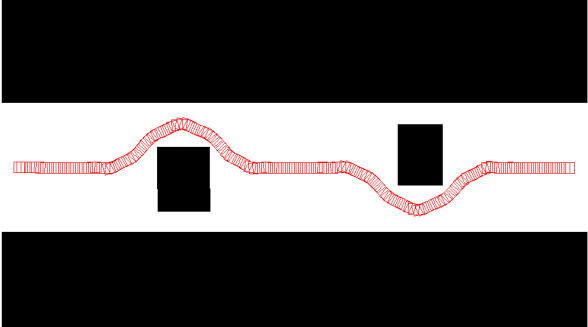 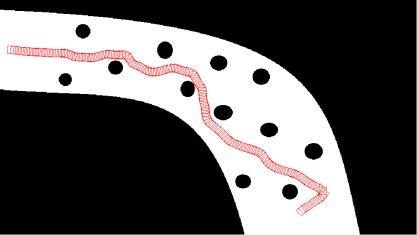 rkala.99k.org
Results – Two Vehicles
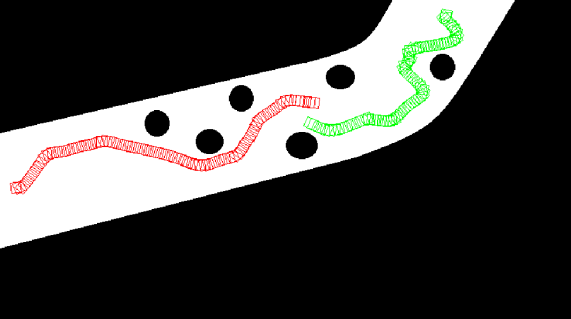 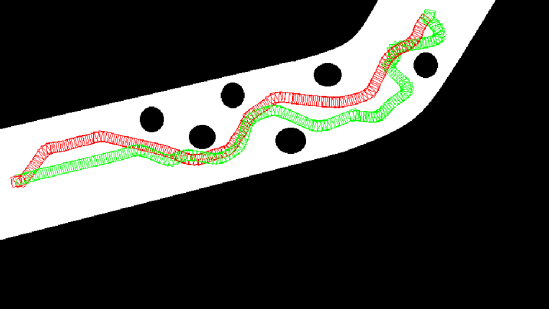 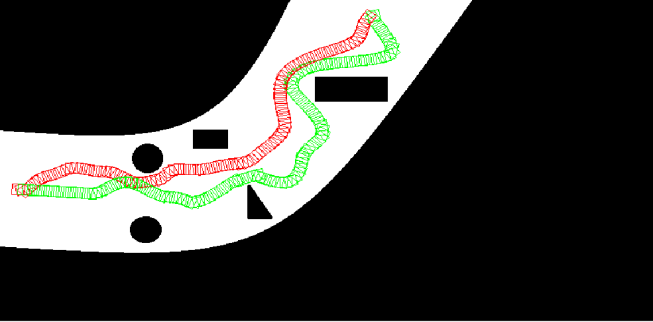 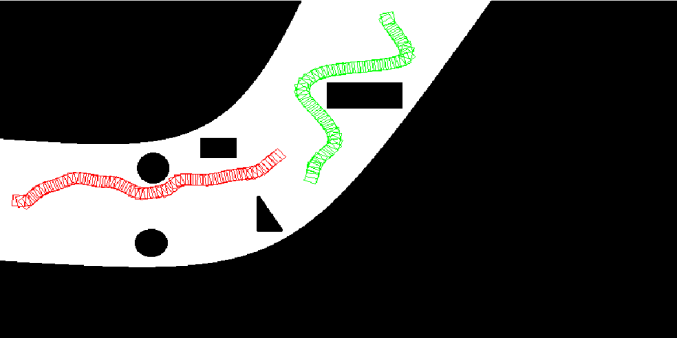 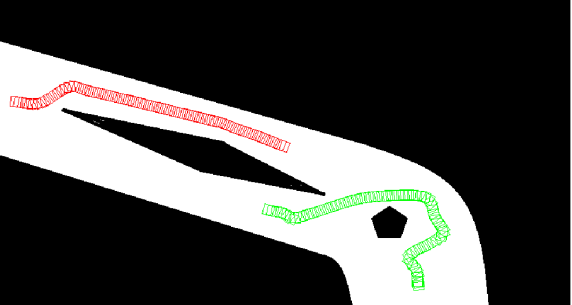 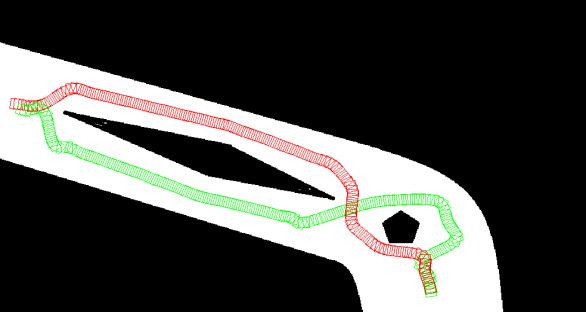 rkala.99k.org
Results – Two Vehicles
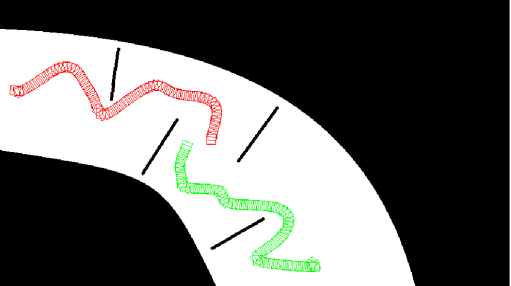 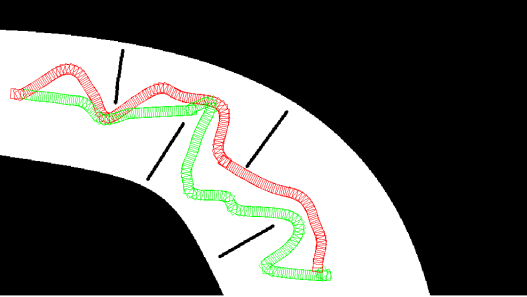 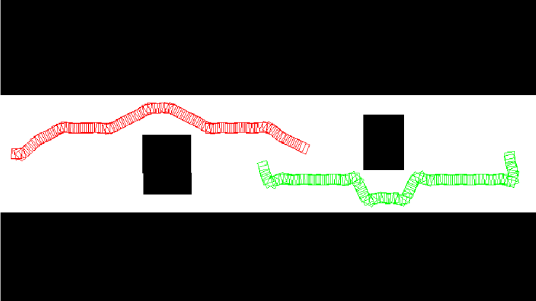 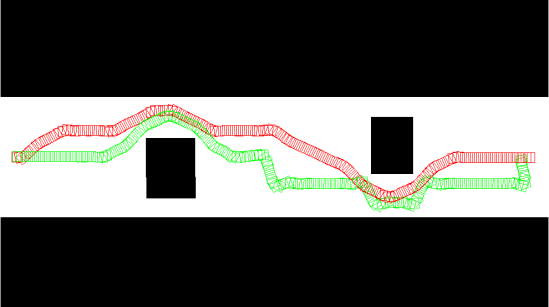 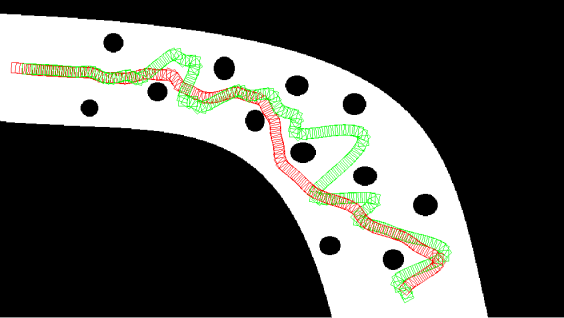 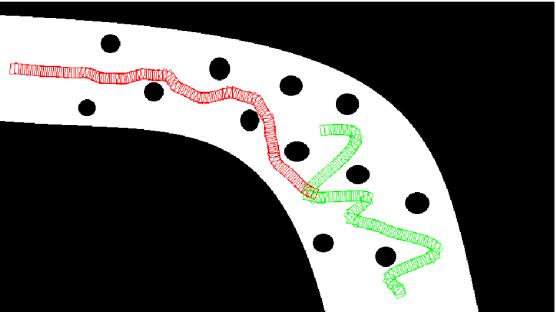 rkala.99k.org
Results  - Multi Vehicle
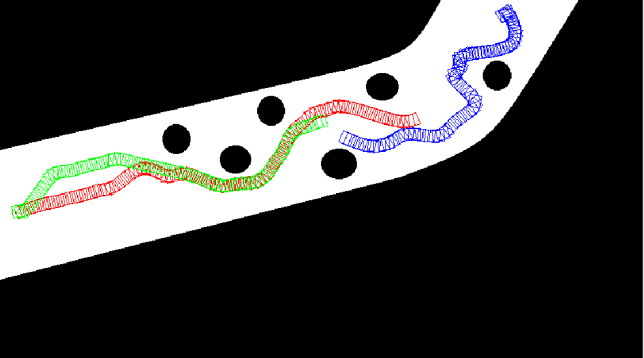 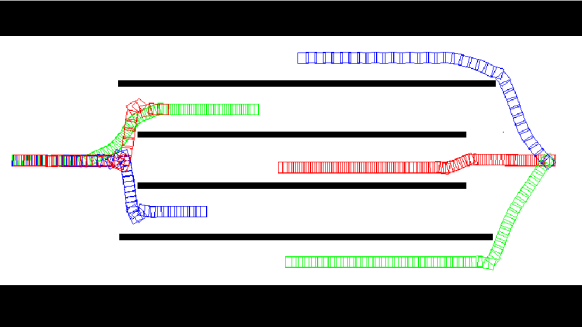 rkala.99k.org
Results  - Overtaking
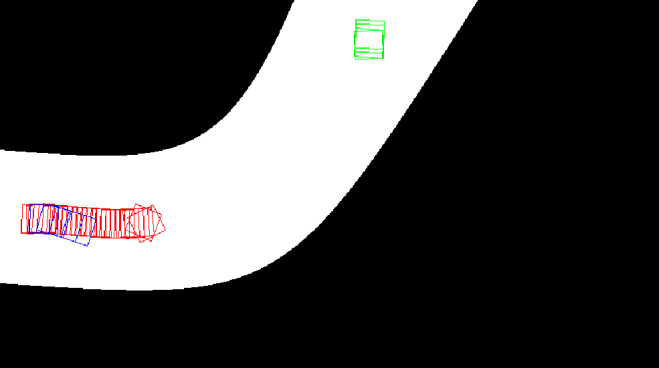 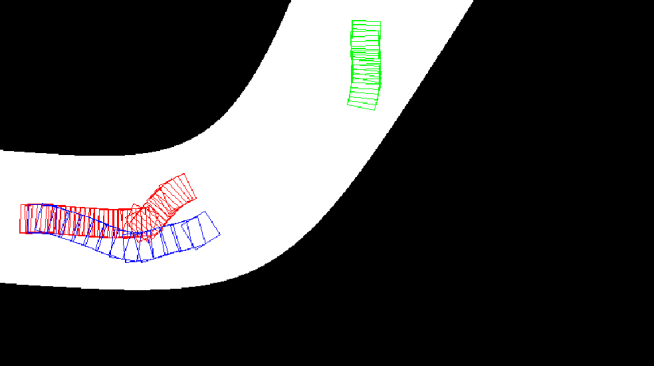 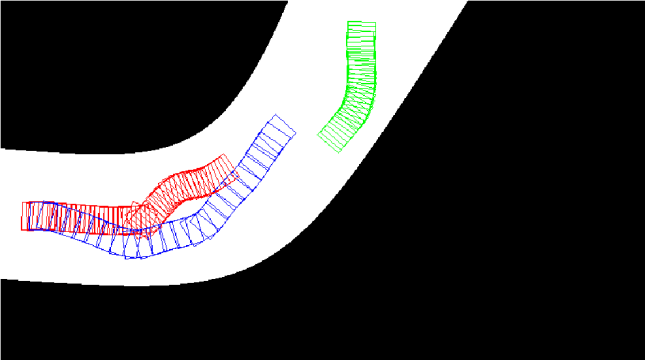 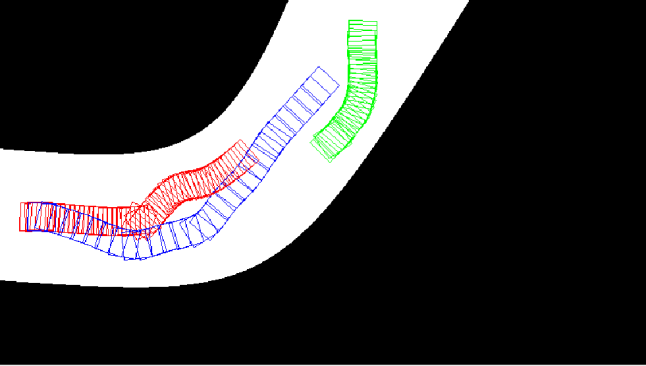 rkala.99k.org
Results – Vehicle Following
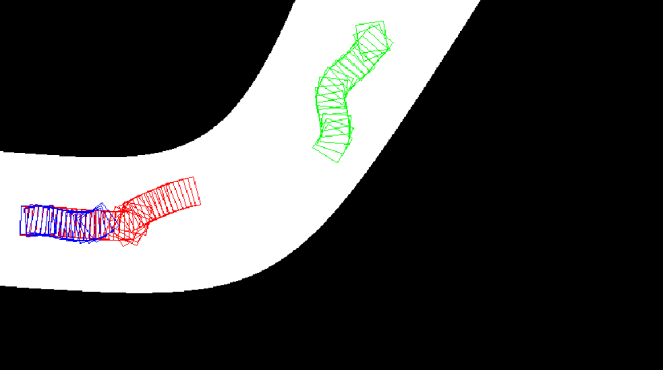 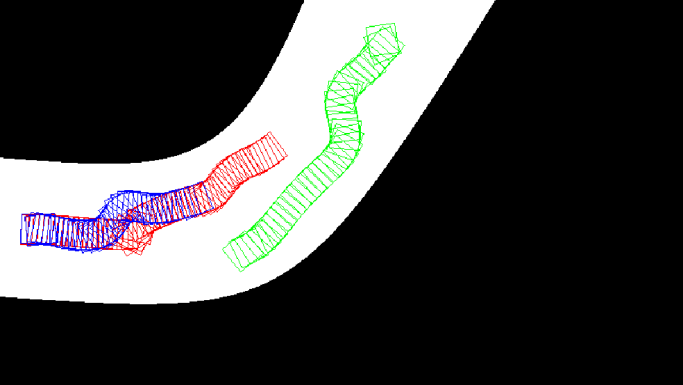 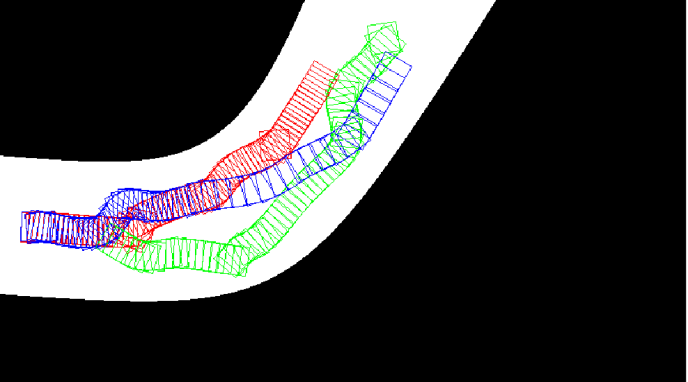 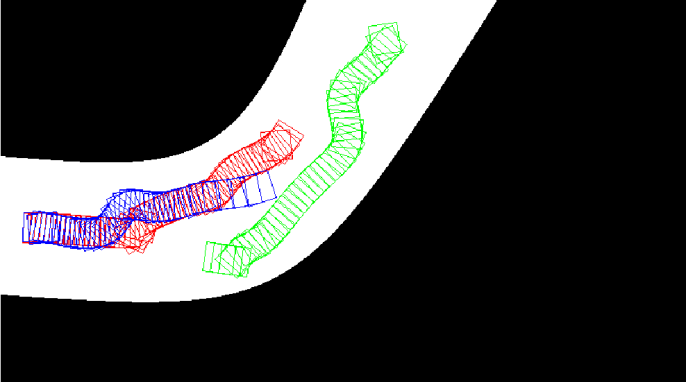 rkala.99k.org
Analysis
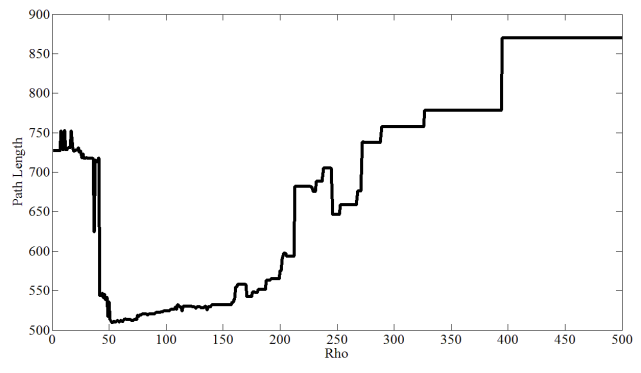 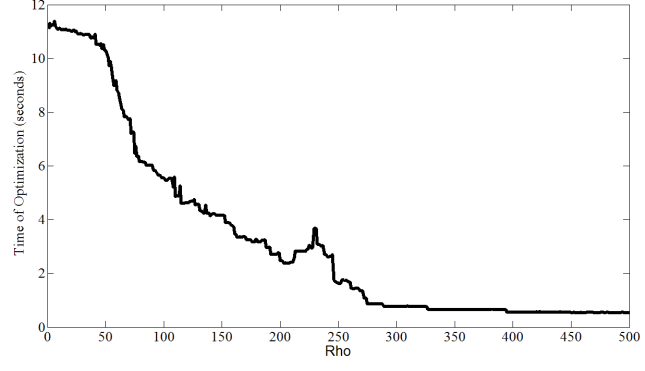 Path length v/s ρ
Time required for optimization v/s ρ.
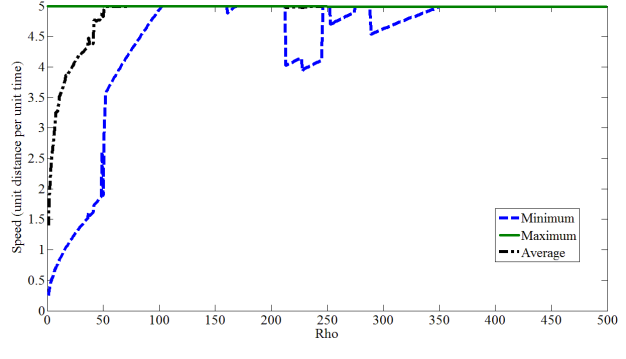 Speed of traversal of vehicle v/s ρ
rkala.99k.org
Analysis
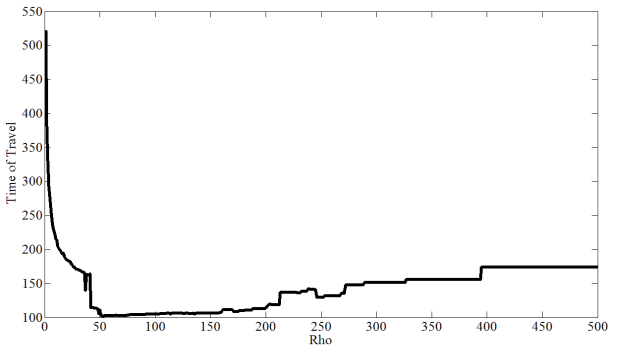 Time of optimization v/s Δ
Time of travel of vehicle v/s ρ
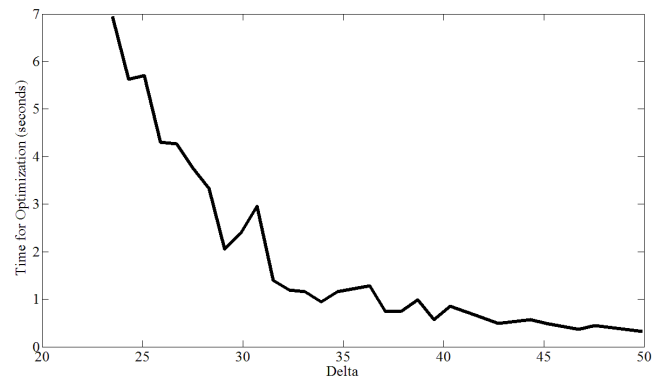 rkala.99k.org
Analysis
rkala.99k.org
Acknowledgements:
Commonwealth Scholarship Commission in the United Kingdom 
British Council
Thank You
rkala.99k.org